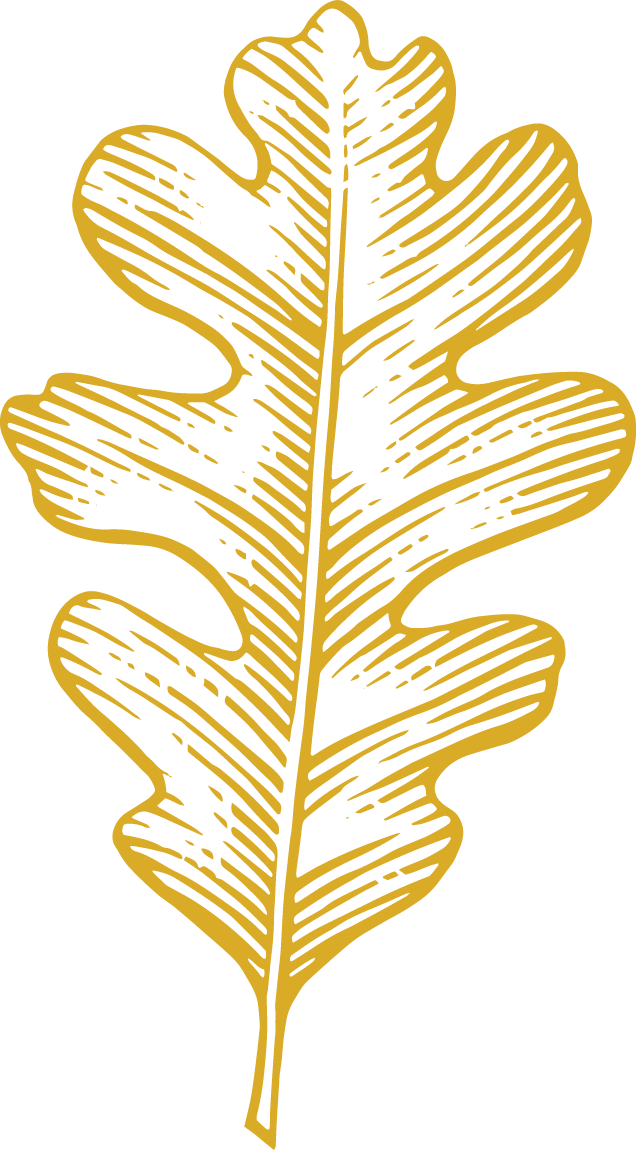 TitlePresentation
Date June 2020
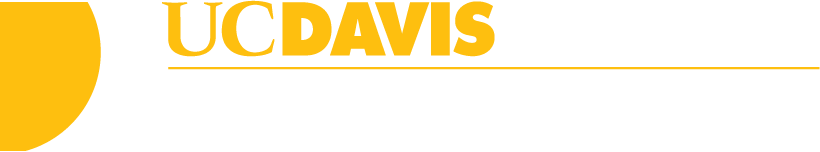 Title Page
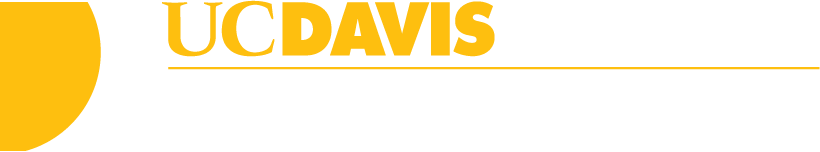 Title
Text goes here
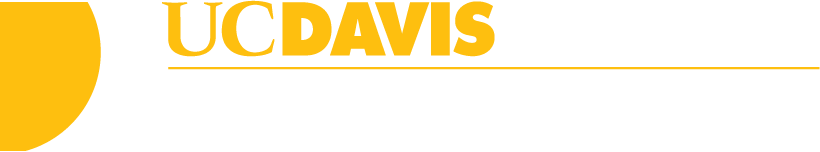